6 미들웨어 > 6.1 구성원칙
6.1.1 구성 개요
기 본 요 건
방 향 성
업무별 효율적인 통합/분할
시스템간의 원활한 연동 지원
효율적인 운영관리 환경 고려
부하분산과 가용성을 위한 WAS서버 구성
WAS 클러스터링 및 DB 서버에 대한 부하 분산
효율적인 WAS서버 운영 정책 수립
웹 환경에서 어플리케이션을 운용하는데 필요한 각종 서비스 제공하는 Java 기반 WAS(Web Application Server) 솔루션 기반 통합환경 구성
운영 업무 컨테이너의 이중화 구성을 통한 안정성과 고가용성 확보
업무별 서비스 트랜잭션 분석을 통한 최적의 WAS서버 인스턴스 구성 및 부하분산 설계
단위 시스템간 연동을 위한 기반 기술 요소 정의 및 기반 기술 적용을 위한 WAS서버 구성 설계 
보안정책 및 운영정책 수립
안정적으로 다양한 정적/동적 컨텐츠 서비스 제공
WEB-WAS 간 연계 환경 구성 (Apache Proxy Plug-in 으로 연동)
6 미들웨어 > 6.1 구성원칙
6.1.2 구성 원칙
업무별 온라인 특성 및 처리량을 예측 WAS Domain 및 Instance 최적화 구성방안을 설계하고, 
가용성/안정성 측면을 고려하여, WEB, WAS, DB 서버의 연결 방안을 정의함
L4 ↔ WEB ↔ WAS 구간 Load Balancing- L4↔WEB 구간 L4 방식 이중화 활용- WEB↔WAS 구간 Was Plug-In 방식 이중화 활용
WAS Instance 구조 이중화- H/W 및 OS 장애 발생시 대비한 Instance 이중화 - 자원 사용량 예측으로 적정규모의 Instance 구성
WAS Session Clustering- Session 복제를 통한 실시간 정보교환 및 Failover- Application Session 공유 요건 검토 후 세부방안 결정 (WAS Cluster Vs. DataGrid )
Heap Memory 최적화- Application 및 Data Loading size 고려- Full GC 발생 최소화
WAS ↔ DB 구간 Connection- 운영 안정성 및 Failover를 고려한 최적안 구성
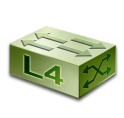 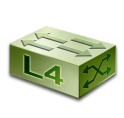 L4
Instance
Heap Memory
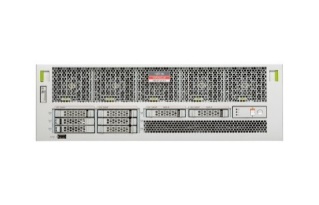 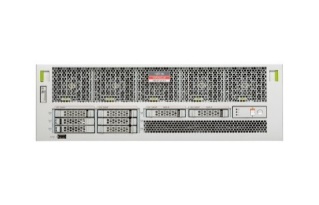 WAS Plug-In
WAS Plug-In
Web서버
WAS Server
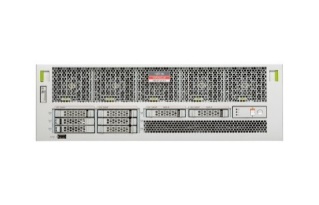 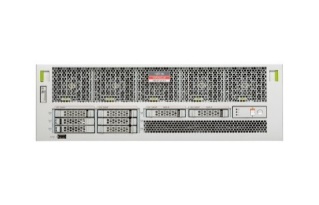 Datasource
WAS서버
WAS Clustering
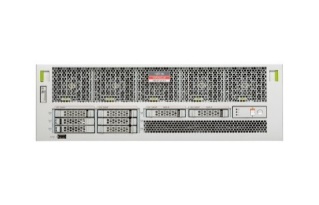 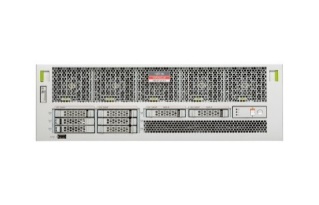 DB서버
RAC
6 미들웨어 > 6.2 WEB/WAS Software 구성 정보
6.2.1 JBoss 개요
JBoss Terminology : JBoss Server의 관련 용어 설명
Instance : JBoss Server 가 동작하는 단일 JVM Process 단위
Machine : CPU, Memory, OS 가 설치된 장비
Standalone 구성
단일 서버 프로세스 구성
여러 서버  인스턴스를 독립적으로 가동

Domain 구성:
모든 서버 인스턴스는 동일한 정책으로 관리
domain 콘트롤러에 의해 서버 인스턴스들이 관리 
domain 는 물리/가상 머신에 걸쳐 확장 가능
JBoss Standalone 구성
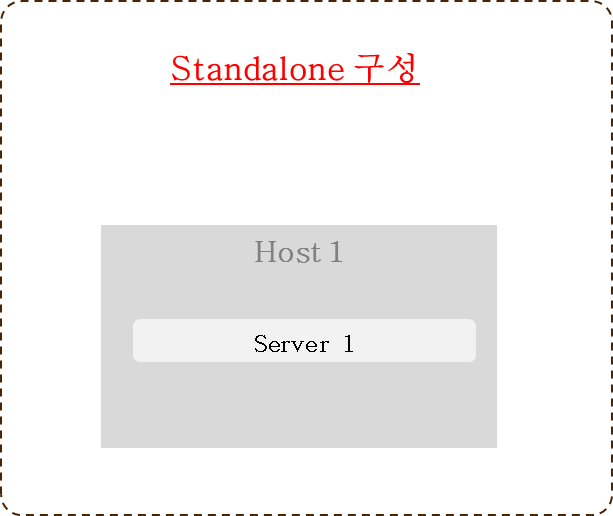 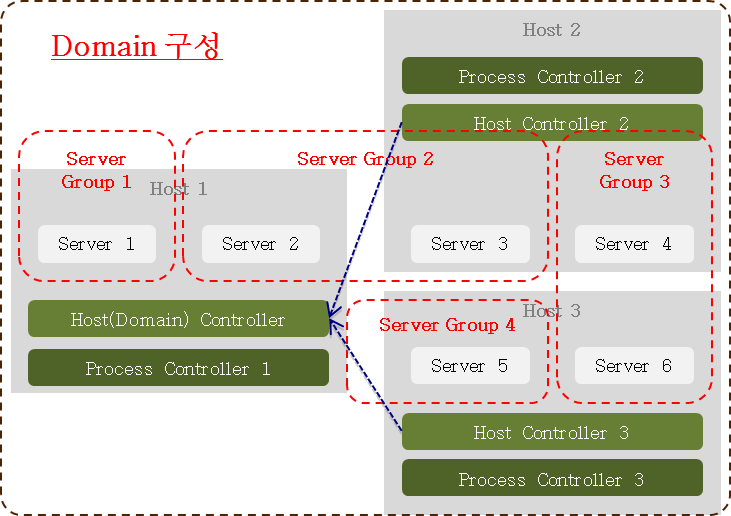 6 미들웨어 > 6.2 WEB/WAS Software 구성 정보
6.2.2 JVM Memory 구조
시스템 기반 언어인 Java 기반의 JVM(Java Virtual Machine) 에서 미들웨어는 동작하게 된다.
Data Loading 사이즈 검토 및 GC 최소화 방안으로 최적의 Memory Size 구성 필요
JVM Memory 는 Heap, Perm 영역으로 구성
Heap : Young, Tenured (Old) 영역으로 구성 되며 객체생성시 메모리 할당부문
Perm : Class Loading 부분
GC (Garbage Collection) : Memory 영역이 부족할 경우 사용하지 않는 객체 (Weak Reference Object)를 정리
GC 중에는 모든 동작이 정지하는 Stop-The-World  시간 고려한 업무별 인스턴스당 Memory Size 최적화 구성 필요
JVM (Java Virtual Machine) Memory 구조
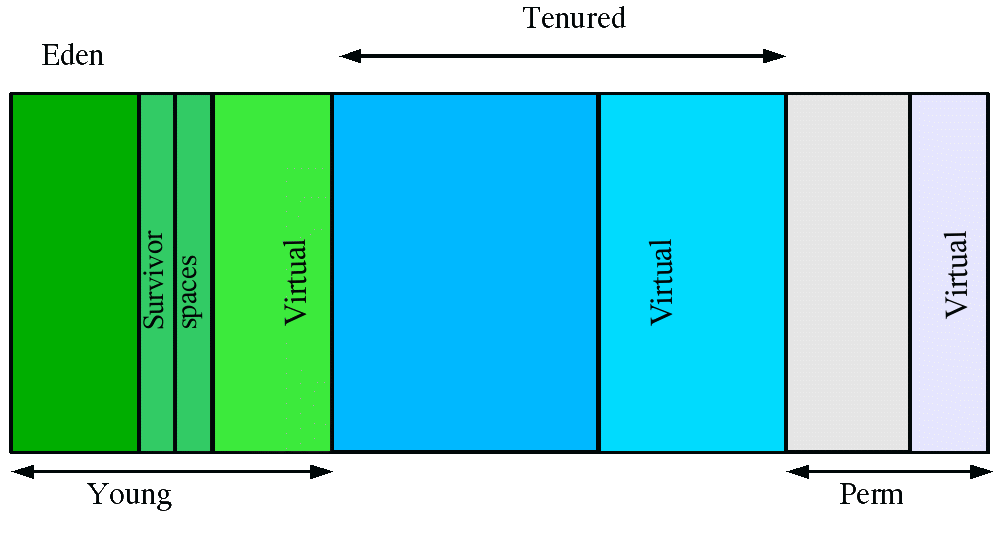 6 미들웨어 > 6.2 WEB/WAS Software 구성 정보
6.2.3 JVM Memory 구조
JVM은 크게 Oracle HotSpot 과 IBM의 JIT VM으로 구분되며, 삼성카드 시스템은 Oracle HotSpot JVM을 사용하게 되므로 다음과 같은 JVM 옵션으로 구성을 권고
Oracle Hotspot JVM Memory 는 Heap(Old, New), Perm 영역구분됨
Min/Max 값을 동일 구성
GC가 자주 발생하는 경우특정 JVM 옵션을 구성 실시
- JVM 메모리 옵션
  SUN 계열 JVM에서는 Heap 메모리 크기와 New, Perm 영역을 분리해서 구성하며,
  Min/Max값을 동일하게 구성








- Full GC가 자주 발생하고 메모리 추가 구성 어려운 경우 다음과 같은 파라미터 적용
6 미들웨어 > 6.2 WEB/WAS Software 구성 정보
6.2.4 WAS 인스턴스 구성 방안
하나의 Machine에서의 Instance 구성은 CPU(Logical Process)수에 의거하여 구성 CPU 보다 2배 이하의 Instance를 구성
Instance수는 CPU(Logical Process)수에 의거 산정
CPU 보다 많은 수의 Instance는 Contention 발생
배치, Application등을 고려하여 Instance 구성함
WAS, 배치 : 적정 배분함
※ 논리 CPU 개수 * 2배 이상 구성 필요시 성능 점검
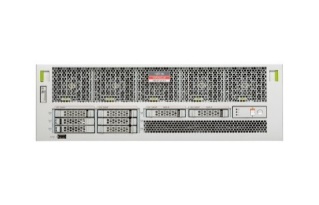 Front 
Instance
Front 
Instance
Front 
Instance
Front 
Instance
11 Core
Support
Instance
Support
Instance
6 미들웨어 > 6.2 WEB/WAS Software 구성 정보
6.2.5 JBoss EAP 성능 확보 방안 (1/3)
JBoss Thread Pooling 을 통한 성능 확보 방안
AnyFramework
Request
Queue
RAC
Database
DB Connection
Pool
Connection
Connection
Connection
Request
Bean
Thread Pool
Connection
Connection
Connection
Connection
Execute Thread
Execute Thread
Worker Thread
Instance
Oracle Hotspot JVM
JVM
Client Request 를 처리하는 Worker Thread 개수를 최적화 시킴으로써 Peak Time 시의 과 부하 상태에서도 처리 능력을 최대화
6 미들웨어 > 6.2 WEB/WAS Software 구성 정보
6.2.5 JBoss EAP 성능 확보 방안 (2/3)
Hot Spot 계열 JVM Option 최적화를 통한 성능 확보 방안
AnyFramework
Request
Queue
RAC
Database
DB Connection
Pool
Connection
Connection
Connection
Request
Bean
Thread Pool
Connection
Connection
Connection
Connection
Execute Thread
Execute Thread
Worker Thread
Instance
Oracle Hotspot JVM
JVM
Heap Min, Max 값, Perm Min, Max 값을 동일하게 설정을 동일하게 설정 
GC Option 최적화
     : -XX:+UseConcMarkSweepGC -XX:+UseParNewGC -XX:+CMSParallelRemarkEnabled
6 미들웨어 > 6.2 WEB/WAS Software 구성 정보
6.2.5 JBoss EAP 성능 확보 방안 (3/3)
Connection Pool 개수 및 PreparedStatement Cache 를 통한 성능 확보 방안
AnyFramework
Request
Queue
RAC
Database
DB Connection
Pool
Connection
Connection
Connection
Request
Bean
Thread Pool
Connection
Connection
Connection
Connection
Execute Thread
Execute Thread
Worker Thread
Instance
Oracle Hotspot JVM
JVM
예상되는 Business Transaction 량보다 많은 수의 Connection Count 설정
Initial Count 와 Max Count 를 동일하게 설정하여 운영 중에 Connection 생성 시간 제거
PreparedStatement Cache 설정을 통한 동적 SQL 문 Cache 로 Query 문 처리 성능 향상
6 미들웨어 > 6.2 WEB/WAS Software 구성 정보
6.2.6 JBoss EAP 가용성 확보 방안 (1/3)
WEB ↔ WAS 구간 사이 WAS Plug-In 방식으로 이중화 구성하며, 부하 분산 테스트를 거쳐 적용 실시함
WEB ↔ WAS구간 이중화 방식- WAS Plug-In 방식으로 이중화 구성- WEB-WAS 는 Round-Robin 방식으로 Connection을 맺음 (동일 세션은 sticky 세션 형태로 동일 WAS로 접속됨)
환경 구성 파일 설정- mod_jk.conf 및 workers.properties 환경 구성 파일에 이중화 등록- 접속 순서는 노드당 1개 WAS 인스턴스 먼저 접속하도록 설정하고 이중화 노드간 분산- 주요 설정  . socket_keepalive=true  . socket_timeout=60 sec  . ping_timeout=5000 ms  . connection_pool_size=15
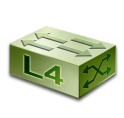 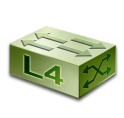 L4
Instance
Heap Memory
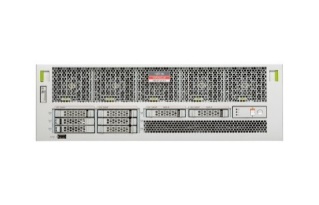 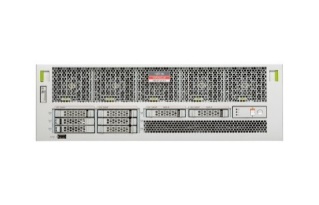 WAS Plug-In
WAS Plug-In
Web서버
WAS
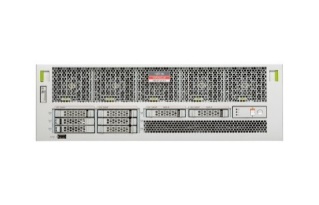 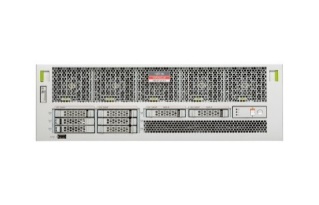 Datasource
WAS서버
WAS Clustering
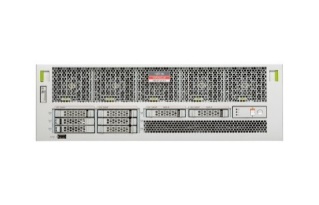 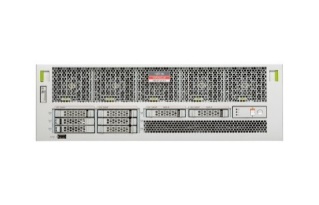 DB서버
RAC
6 미들웨어 > 6.2 WEB/WAS Software 구성 정보
6.2.6 JBoss EAP 가용성 확보 방안 (2/3)
WAS Session Clustering을 통한 Client 인지 없이 서비스 Failover 방식 사용
WAS ↔ DB 구간 운영 안정성 및 Failover 고려한 최적안 구성
WAS Session Clustering
   - JBoss Cluster를 통한 Session 클러스터링
   - 구성 방식 : Multicast, Unicast
   ※ JBoss Cluster를 Multicast를 기본으로 구성하며, 업무 요건 발생시 TCP를 적용함
WAS ↔ DB 구간 Connection(Datasource)- 운영 안정성 및 Failover를 고려한 최적안 구성- WAS-DB간 Load Balancing 방식   : AP 서버와 DB 서버간 1:N 연결 방식   : 각 WAS서버에는 모든 업무 서비스가 동일 탑재   : 특정 노드 발생시 자동 Fail-over   : DB연결 정보가 직관적으로 인식가능하며,      관리시 유용하여 일반적으로 활용
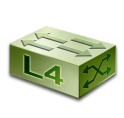 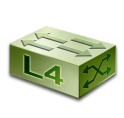 L4
Instance
Heap Memory
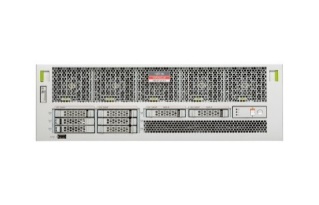 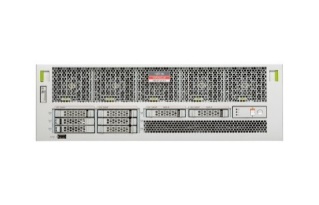 WAS Plug-In
WAS Plug-In
Web서버
WAS
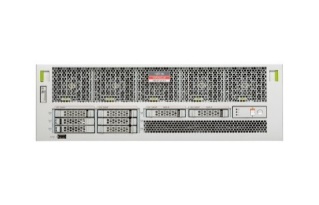 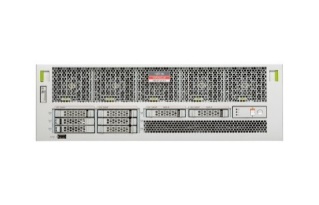 Datasource
WAS서버
WAS Clustering
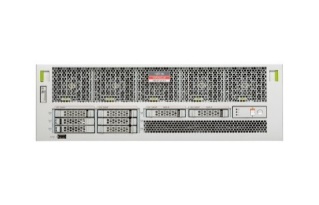 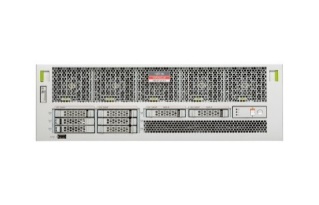 DB서버
RAC
6 미들웨어 > 6.2 WEB/WAS Software 구성 정보
6.2.6 JBoss EAP 가용성 확보 방안 (3/3)
장애 대처 Process 정립 에 의한 고 가용성 확보
IT-Smart 에 의한 Alert 에 의해서 장애 감지
Log Monitoring 에 의한 Exception 감지
Monitoring
장애 감지
APM 을 이용하여 Middleware 상태 감시
Restart
Thread
Dump
Log 취합
Shell 을 이용하여 Thread Dump 추출
Nohup Log 및 Application Log를 취합
6 미들웨어 > 6.2 WEB/WAS Software 구성 정보
6.2.7 JBoss EAP 확장성 확보 방안
Instance 추가에 의한 수평 및 수직적 확장 확보 방안
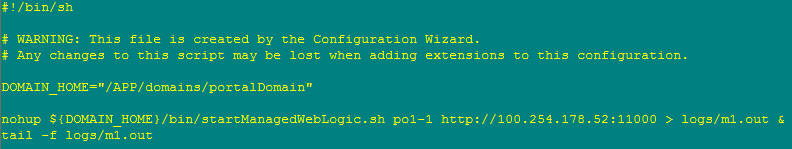 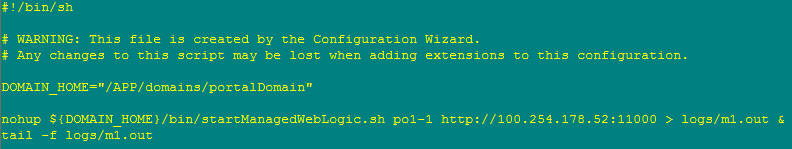 P-HOM1-O-F11 
Instance
P-HOM1-O-F12 
Instance
P-HOM1-O-F14 Instance 정적 추가
P-HOM1-O-F14 
Instance
P-HOM1-O-F13 
Instance
Target Machine 에서 P-HOM1-O-F12 Instance 를 P-HOM1-O-F14 copy
env.sh 내용 수정 후 start
Machine 의 사양이 확장 되었을 경우나 여유 Resource 가 있는 경우에 Business Needs 에 의해서 정적으로 Instance 를 추가하여 확장성을 확보
WAS 앞 단의 Load Balancing 의 방법에 따라 확장된 Instance 로의 Load Balancing 변경 필요
Cluster
Instance
6 미들웨어 > 6.2 WEB/WAS Software 구성 정보
6.2.8 JBoss EWS 구성 모듈
JBoss EWS (JBoss Enterprise Web Server)는 Apache Httpd Core Engine을 포함
Apache 에서 검증된 다양한 모듈 상호 호환 가능.
6 미들웨어 > 6.2 WEB/WAS Software 구성 정보
6.2.9 JBoss EWS 가용성 확보 방안
L4 ↔ WEB 구간 사이 L4 Load Balancing 방식을 이용하며 세션유지를 위해 가능한 Hash 방식을 사용
L4 ↔ WEB구간 Load Balancing 방식Hash(★)- Client-Server 간 한번 성립된 session 유지- 특정 Client는 특정 Server 로만 접속least connection- Web서버의 open 세션 수를 고려한 다음 가장 적은 수의 session을 가진 서버로 session 연결round-robin- Session 을 순차적으로 맺어주는 방식
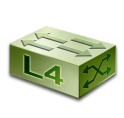 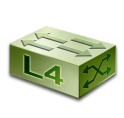 L4
Instance
Heap Memory
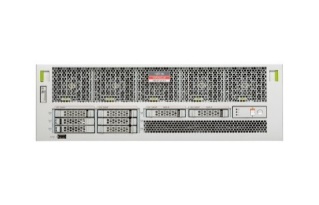 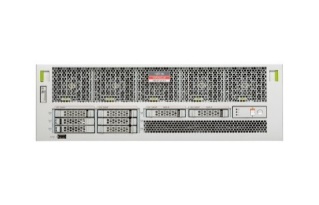 WAS Plug-In
WAS Plug-In
Web서버
WAS Domain
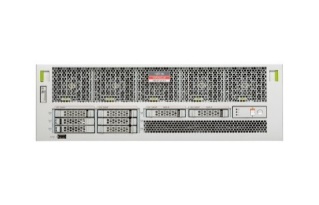 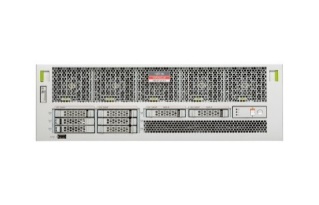 Datasource
WAS서버
WAS Clustering
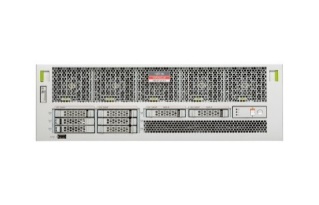 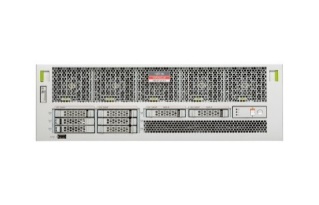 DB서버
RAC
6 미들웨어 > 6.3 미들웨어 구성 방안
6.3.1 구성도
삼성카드 안정성과 가용성을 위해 이중화 구성을 지향하고 다수의 AP서버로 대량 트랜잭션을 처리 구성
웹 서버
WAS 서버
DB 서버
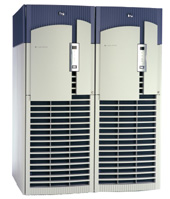 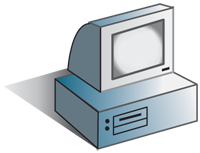 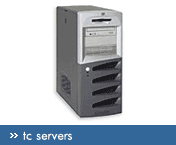 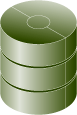 DBMS
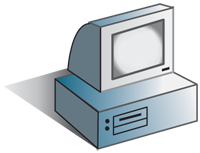 내부 망/외부 망
LoadBalancer
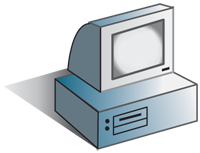 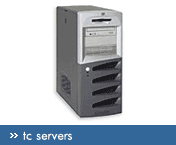 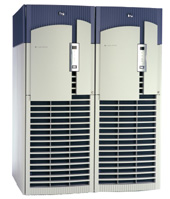 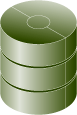 DBMS
부하분산 흐름도
JBoss EWS
JBoss EAP
6 미들웨어 > 6.3 미들웨어 구성 방안
6.3.2 명명규칙 (1/8)
WAS Domain
6 미들웨어 > 6.3 미들웨어 구성 방안
6.3.2 명명규칙 (2/8)
WAS Instance
6 미들웨어 > 6.3 미들웨어 구성 방안
6.3.2 명명규칙 (3/8)
WAS Port
실제 포트 확인 후 변경 필요
6 미들웨어 > 6.3 미들웨어 구성 방안
6.3.2 명명규칙 (4/8)
WAS Jndi Name와 DataSource Name는 동일한 명명규칙 적용
실제 내용 확인 후 변경 필요
6 미들웨어 > 6.3 미들웨어 구성 방안
6.3.2 명명규칙 (5/8)
WEB Domain
6 미들웨어 > 6.3 미들웨어 구성 방안
6.3.2 명명규칙 (6/8)
WEB Instance
6 미들웨어 > 6.3 미들웨어 구성 방안
6.3.2 명명규칙 (7/8)
WEB Port
실제 포트 확인 후 변경 필요
6 미들웨어 > 6.3 미들웨어 구성 방안
6.3.2 명명규칙 (8/8)
3rd 솔루션을 위한 Port 대역 정의
 - Port 할당 Ground Rule
   WEB, WAS Port 는 디지털채널 미들웨어 구성 Port로 할당
   3rd 솔루션은 기본적으로 차세대 Port와 동일하게 구성하며, 별도의 Port 를 할당해야 하는 경우 아래의 규칙으로 솔루션 Port 할당
실제 포트 확인 후 변경 필요
6 미들웨어 > 6.3 미들웨어 구성 방안
6.3.2 도메인/인스턴스 구성
삼성카드 디지털채널 WAS 시스템은 업무 사용량을 고려하여 최적의 도메인 구성
구성 상세
6 미들웨어 > 6.4 시스템별 구성도
6.4.1 선택적 복지 미들웨어 구성
선택적 복지 AP에는 5개의 업무 시스템용 도메인 구성
구성 특징
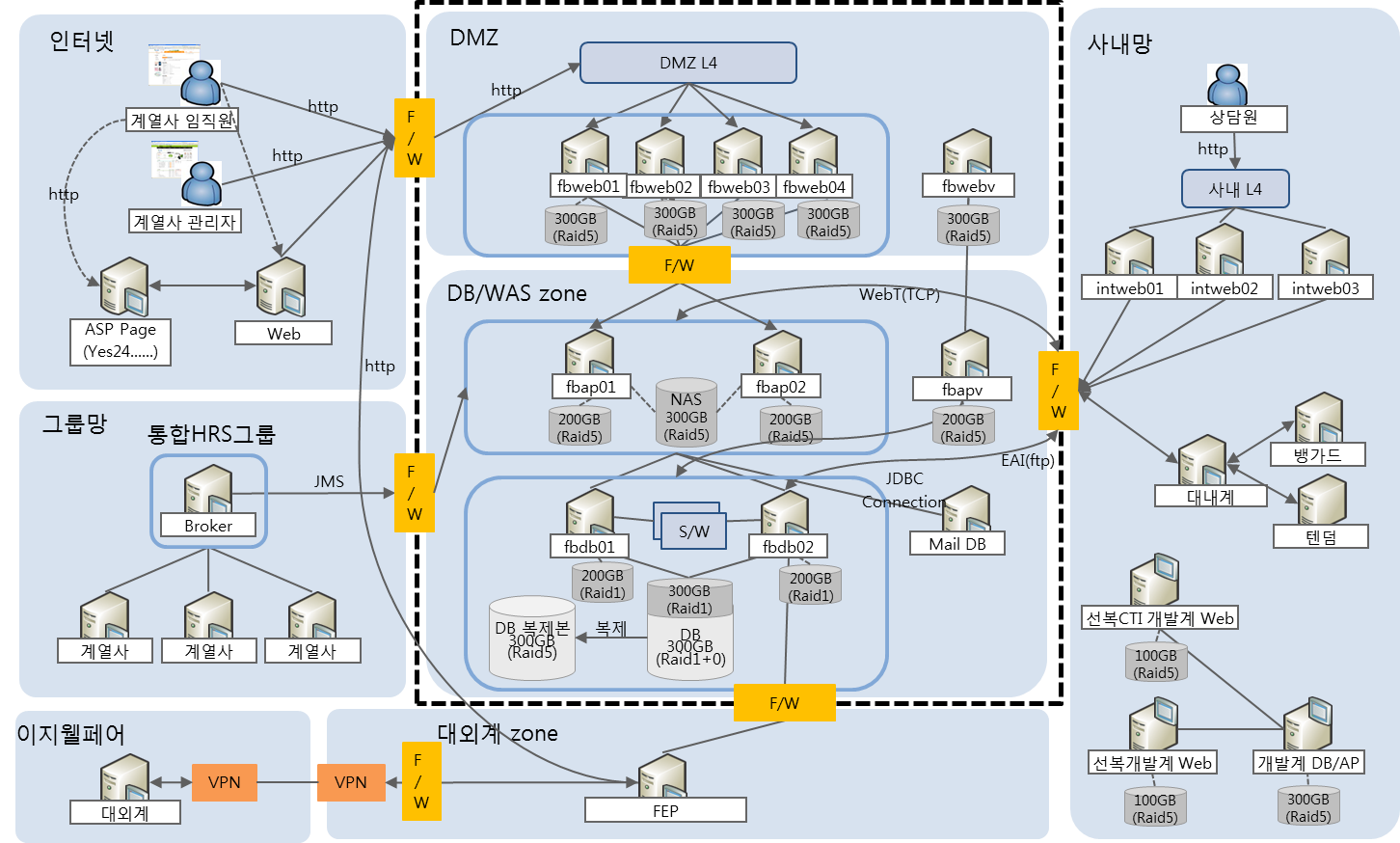 Anyframe 프레임웍 기반 Java 플랫폼

DB와 연동을 위한 JDBC driver 사용
  (Oracle DBMS의 최신 JDBC를 사용)

선택적복지 WEB/WAS 도메인 구성
 - WEB : Front 업무, Support 업무, 
    내부 Manager 업무 인스턴스 구성
 - WAS : Front 업무, Support 업무

내부 관리자는 내부웹을 통해 홈페이지 Support 사이트에 접속
그림 교체 필요
※ 도메인 구성은 삼성카드 도메인 정의 여부에 따라 변경 예정 ( 기존 AS-IS 설정 기본 )
6 미들웨어 > 6.4 시스템별 구성도
6.4.2 인터넷 공통 미들웨어 구성
인터넷 공통 AP에는 9개의 업무 시스템용 도메인 구성
구성 특징
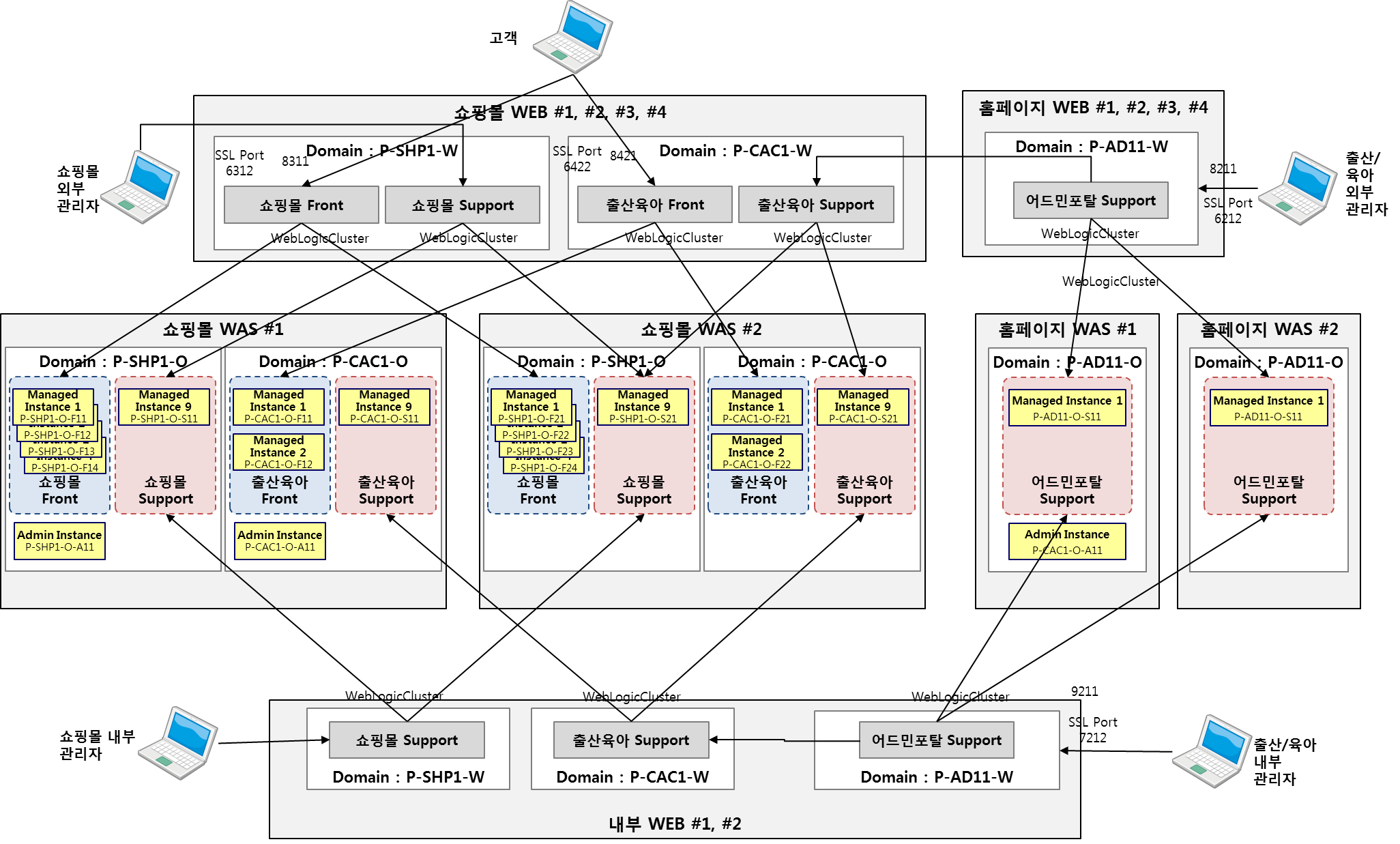 Anyframe 프레임웍 기반 Java 플랫폼

DB와 연동을 위한 JDBC driver 사용
  (Oracle DBMS의 최신 JDBC를 사용)

선택적복지 WEB/WAS 도메인 구성
 - WEB : Front 업무, Support 업무, 
    내부 Manager 업무 인스턴스 구성
 - WAS : Front 업무, Support 업무

내부 관리자는 내부웹을 통해 홈페이지 Support 사이트에 접속
그림 교체 필요
※ 도메인 구성은 삼성카드 도메인 정의 여부에 따라 변경 예정 (라이프스테이지, 라이프스타일 도메인 구성)
6 미들웨어 > 6.4 시스템별 구성도
6.4.3 인트라넷 미들웨어 구성
인트라넷 AP에는 2개의 업무 시스템용 도메인 구성
구성 특징
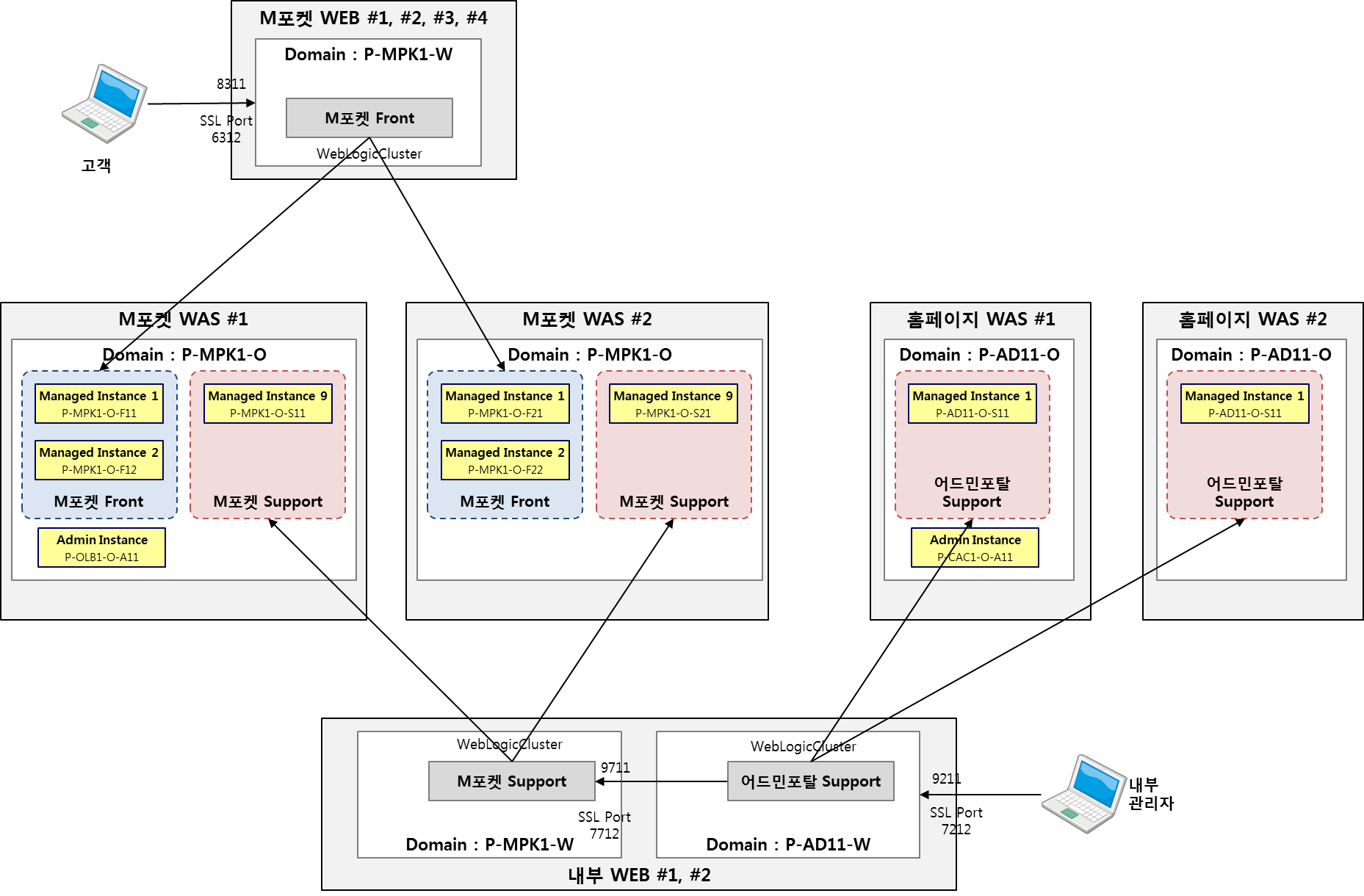 Anyframe 프레임웍 기반 Java 플랫폼

DB와 연동을 위한 JDBC driver 사용
  (Oracle DBMS의 최신 JDBC를 사용)

선택적복지 WEB/WAS 도메인 구성
 - WEB : Front 업무, Support 업무, 
    내부 Manager 업무 인스턴스 구성
 - WAS : Front 업무, Support 업무

내부 관리자는 내부웹을 통해 홈페이지 Support 사이트에 접속
그림 교체 필요
6 미들웨어 > 6.5 미들웨어 관리 방안
6.5.1 OS 파라미터
JBoss 설치 구성시 각종 파라미터 권고값 정리
리눅스 파라미터로 변경
6 미들웨어 > 6.5 미들웨어 관리 방안
6.5.2 JVM 파라미터
JBoss 설치 구성시 각종 파라미터 권고값 정리
6 미들웨어 > 6.5 미들웨어 관리 방안
6.5.3 JBoss 옵션 (1/3)
JBoss 설치 구성시 옵션 설정
성능 관련 I/O 설정
6 미들웨어 > 6.5 미들웨어 관리 방안
6.5.3 JBoss 옵션 (2/3)
JBoss 설치 구성시 JBoss 옵션 설정
보안 및 성능 관련
6 미들웨어 > 6.5 미들웨어 관리 방안
6.5.3 JBoss 옵션 (3/3)
JBoss 설치 구성시 JBoss 옵션 설정
안정성 측면